El circulo de la innovaciónla evolución de los negocios
Centro de Emprendimiento Continental
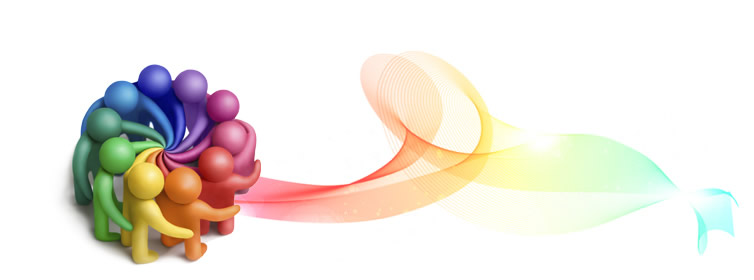 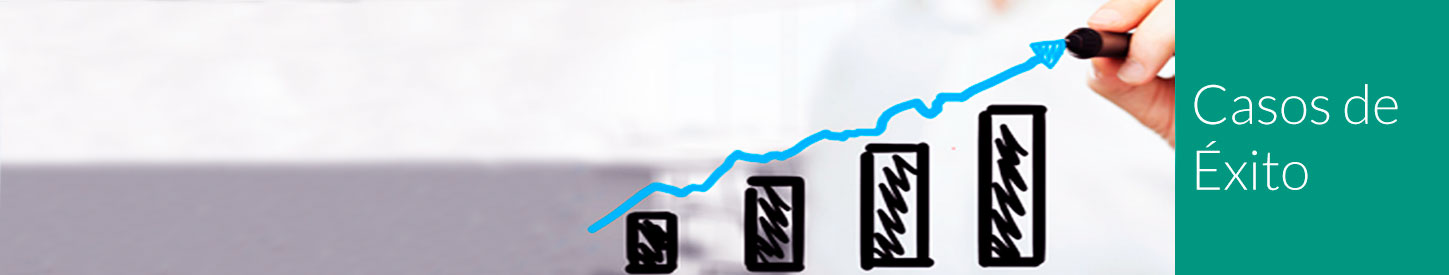 Casos de éxito
Centro de Emprendimiento Continental
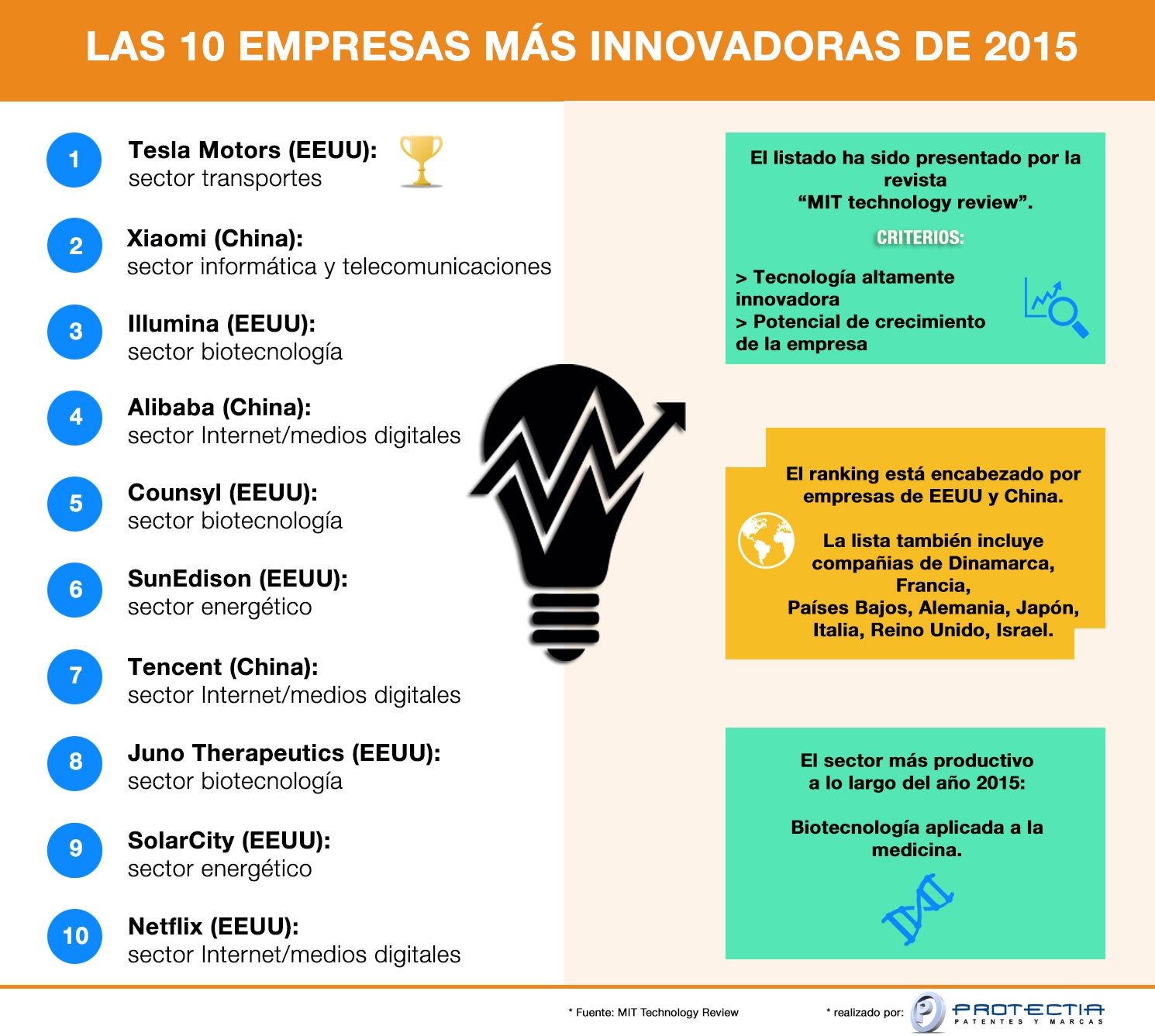 Centro de Emprendimiento Continental
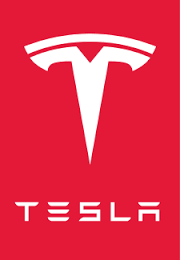 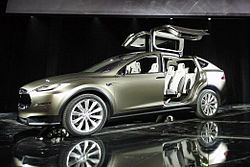 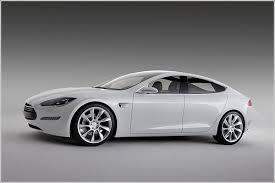 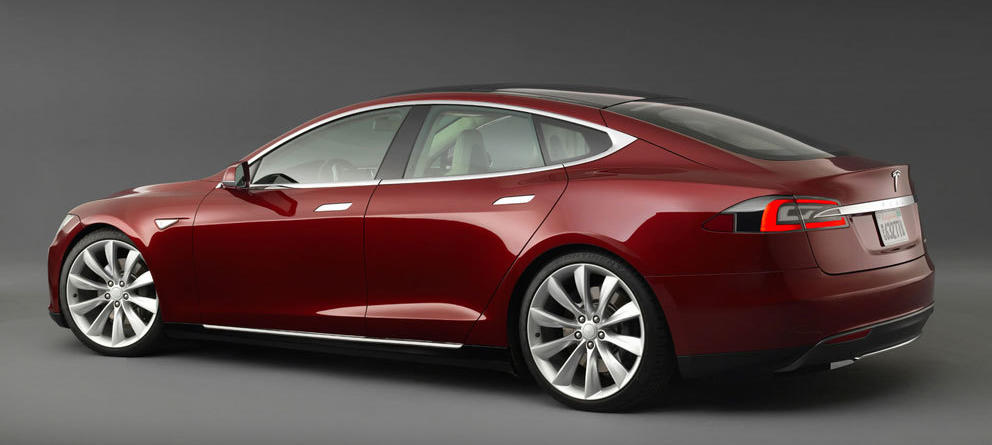 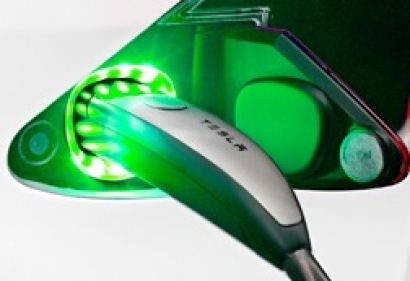 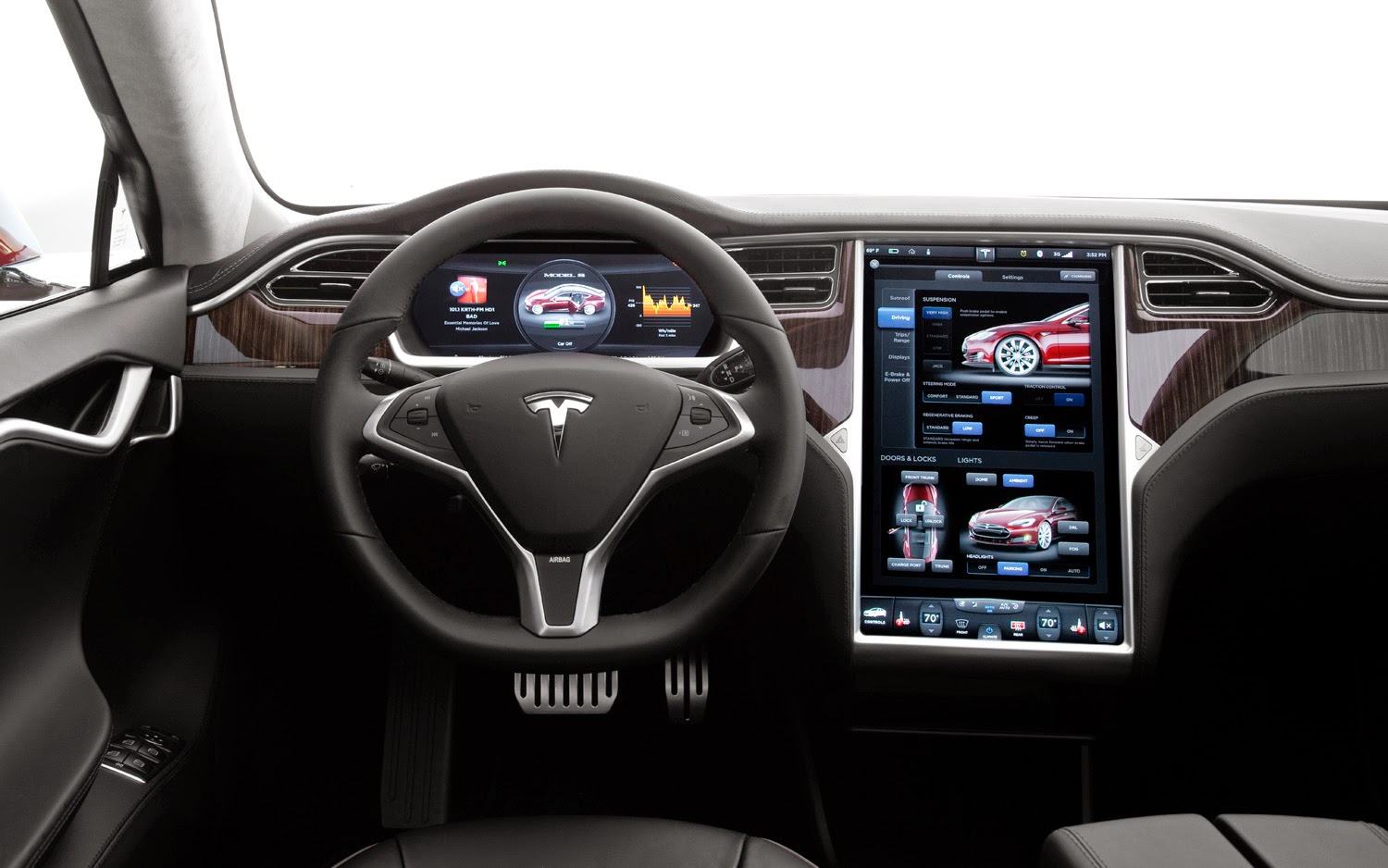 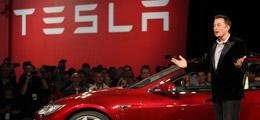 Elon Musk
Centro de Emprendimiento Continental
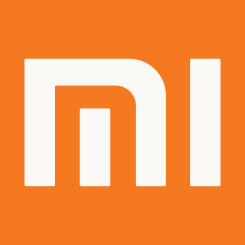 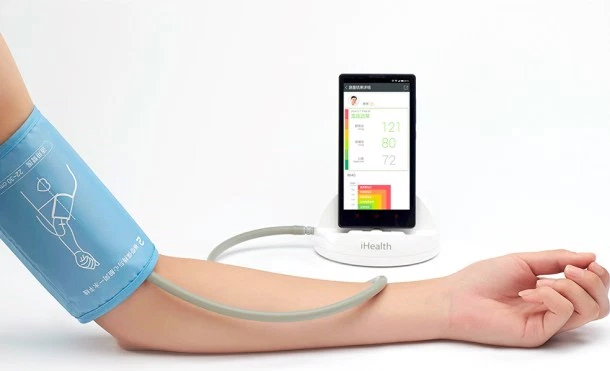 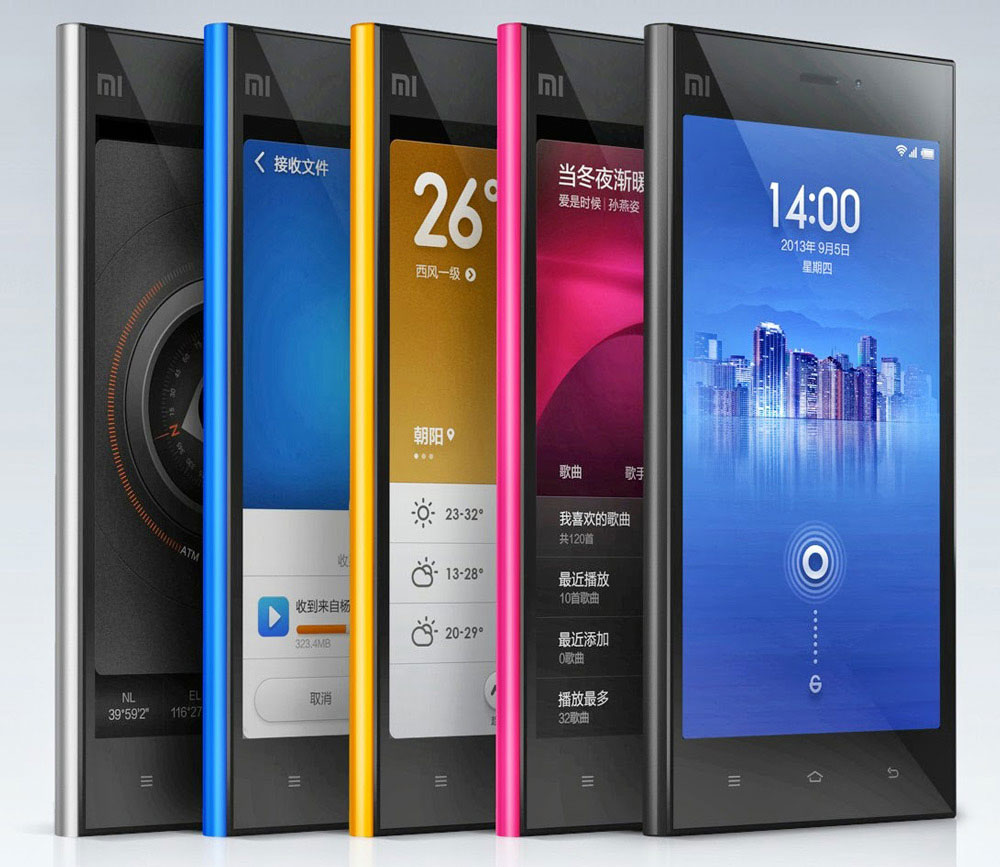 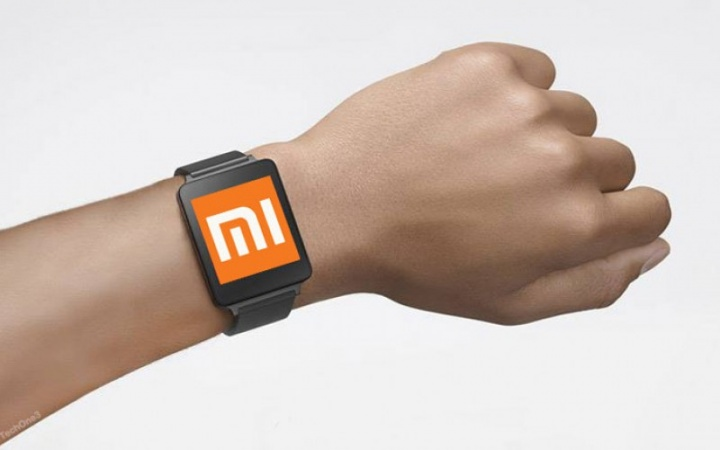 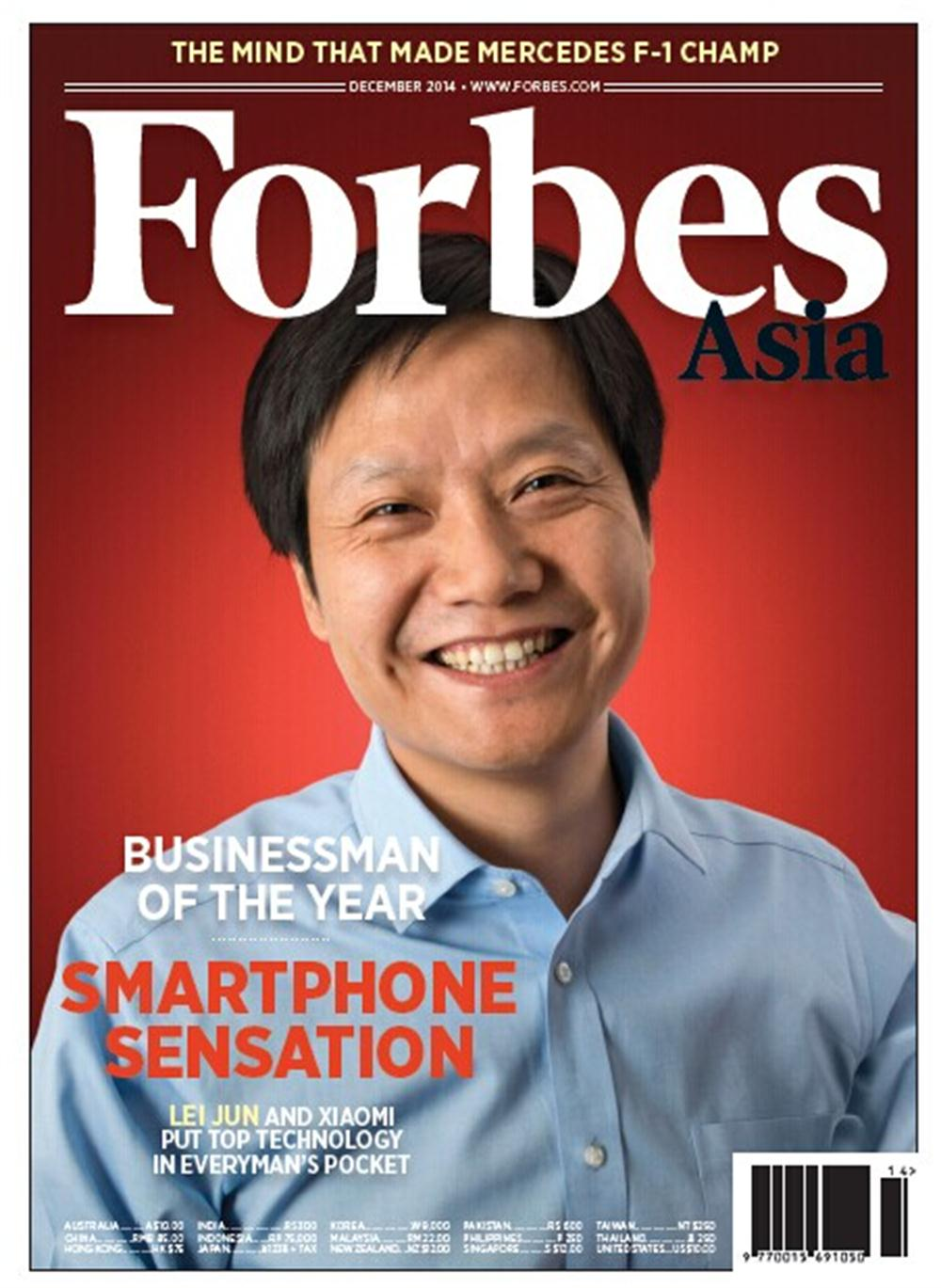 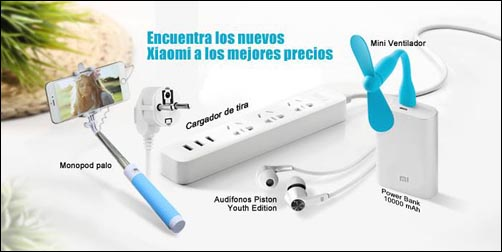 Se comercializa solo por Internet
Lei Jun
Centro de Emprendimiento Continental
Empresa líder en tecnologías para el análisis a gran escala de la variación genética

Empresa líder en tecnologías para el análisis a gran escala de la variación genética. Su portfolio incluye equipos y reactivos para secuenciación de nueva generación (NGS) y microarrays.
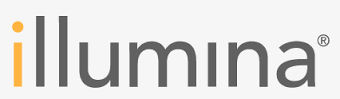 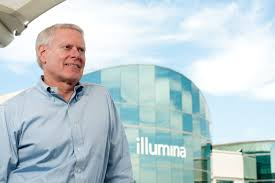 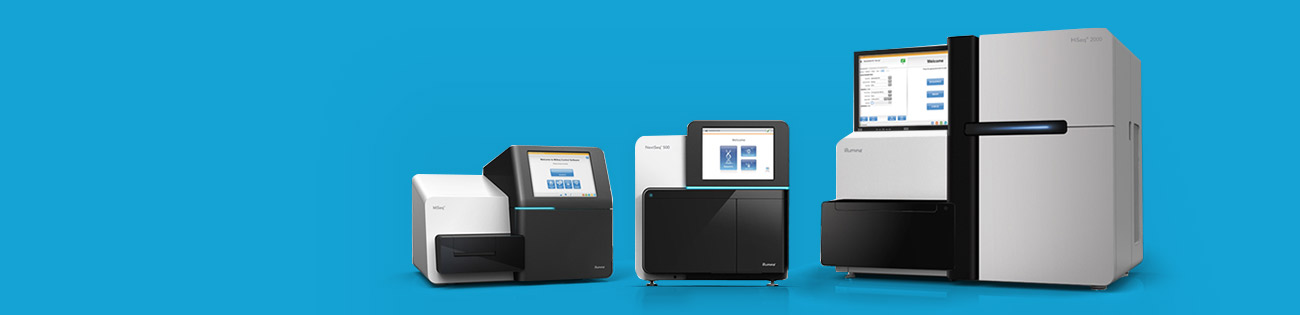 Jay T Flatley
Centro de Emprendimiento Continental
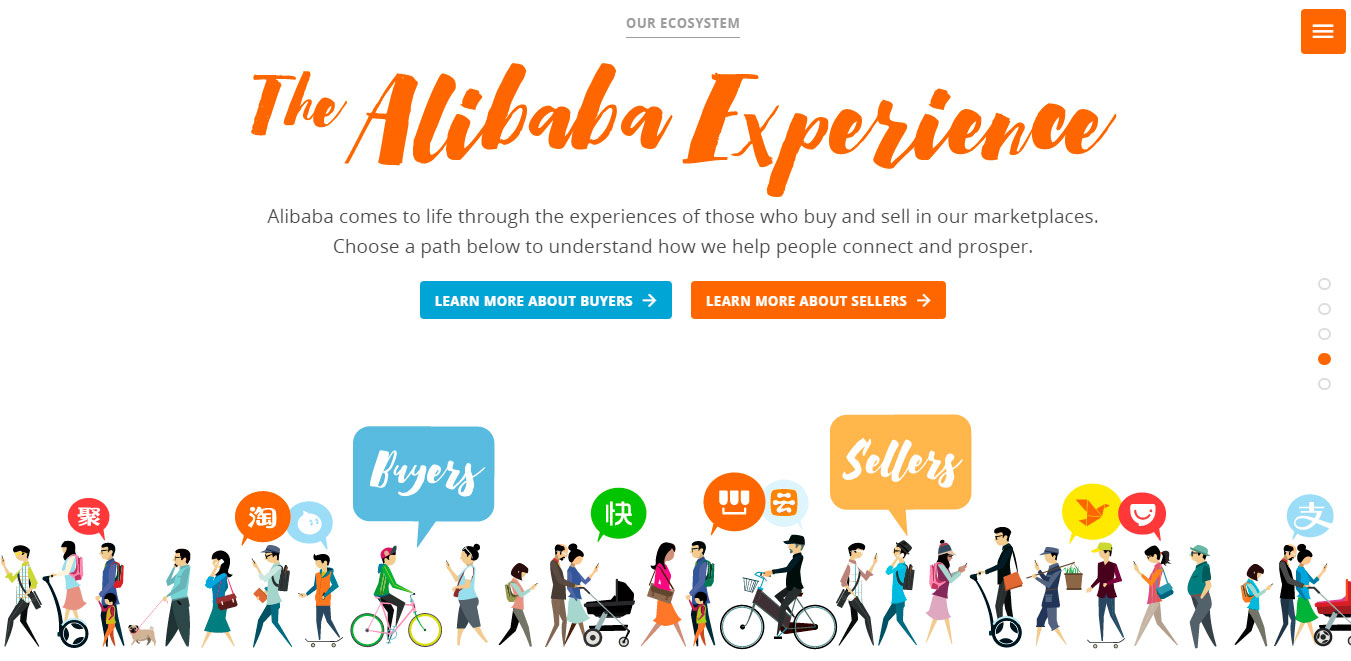 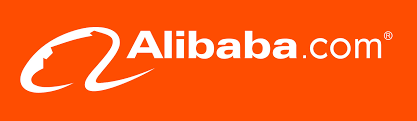 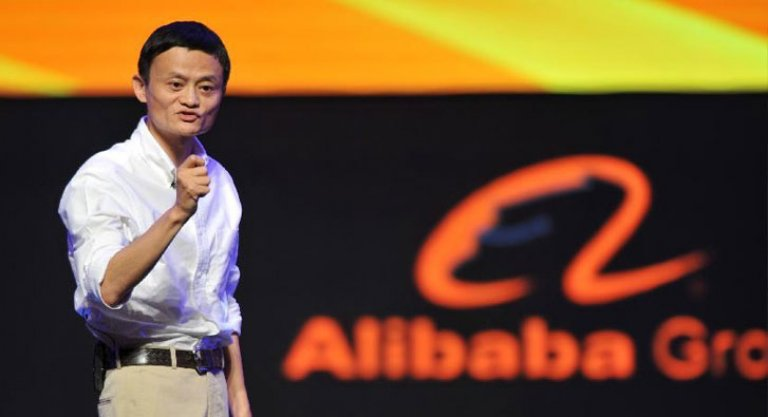 Dedicado al comercio electrónico en Internet, incluyendo portales de business-to-business, servicios de ventas al por menor y de pago en línea
Daniel Zhang
Centro de Emprendimiento Continental
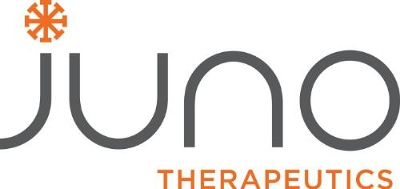 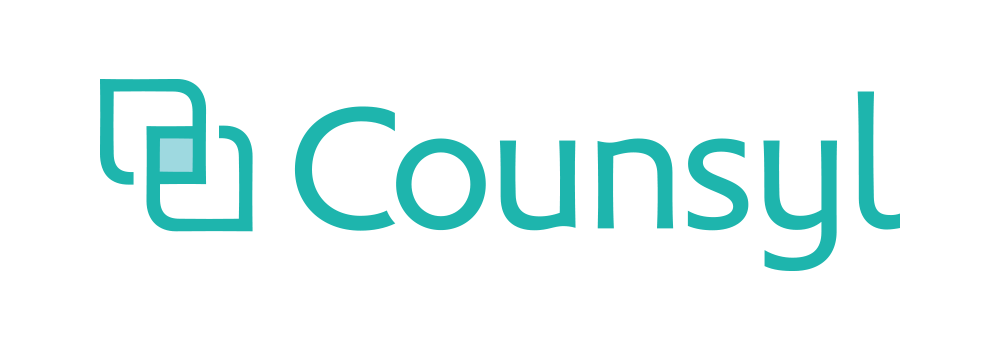 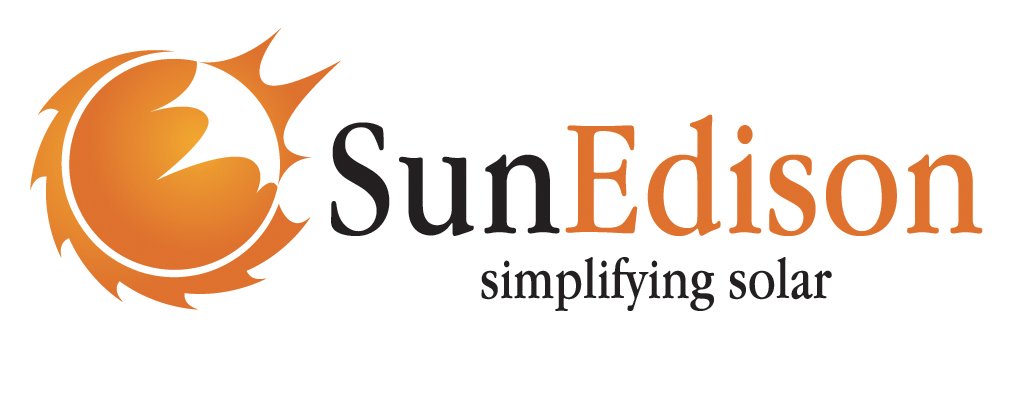 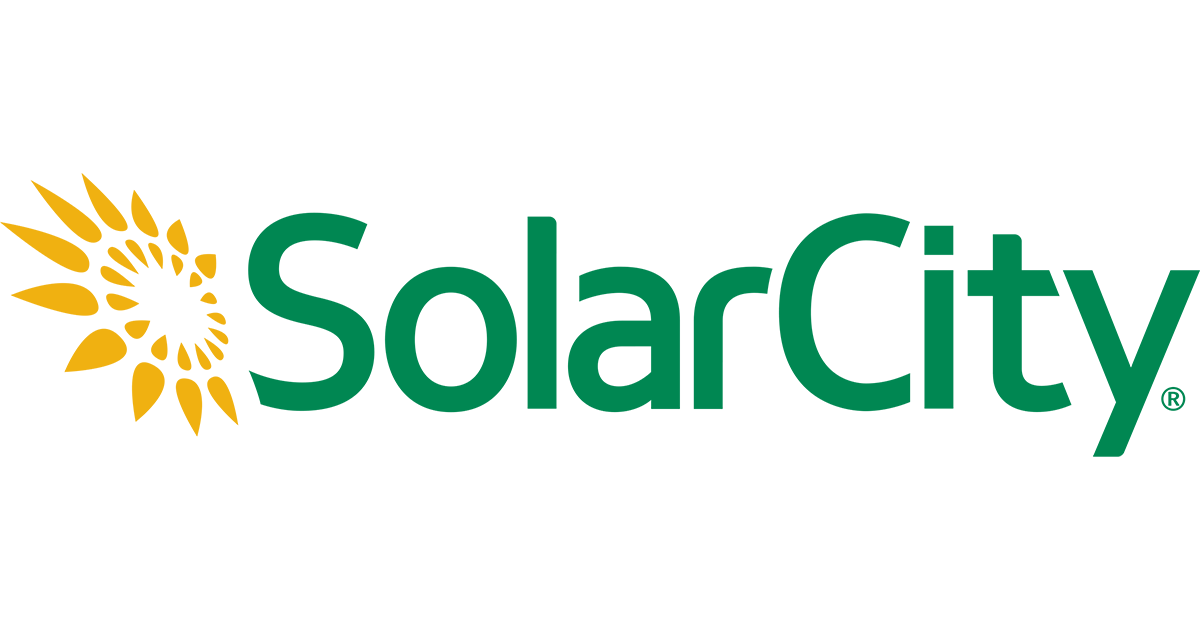 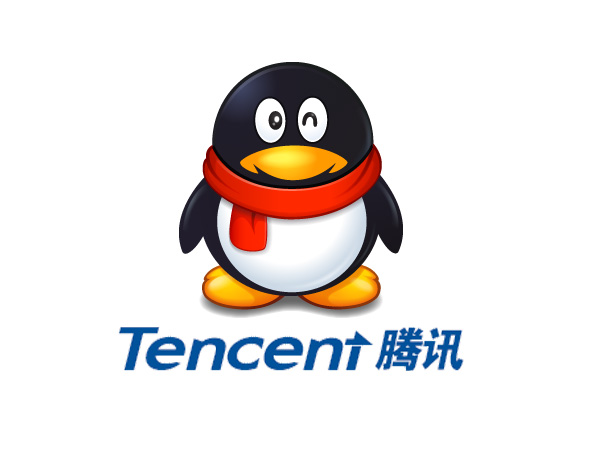 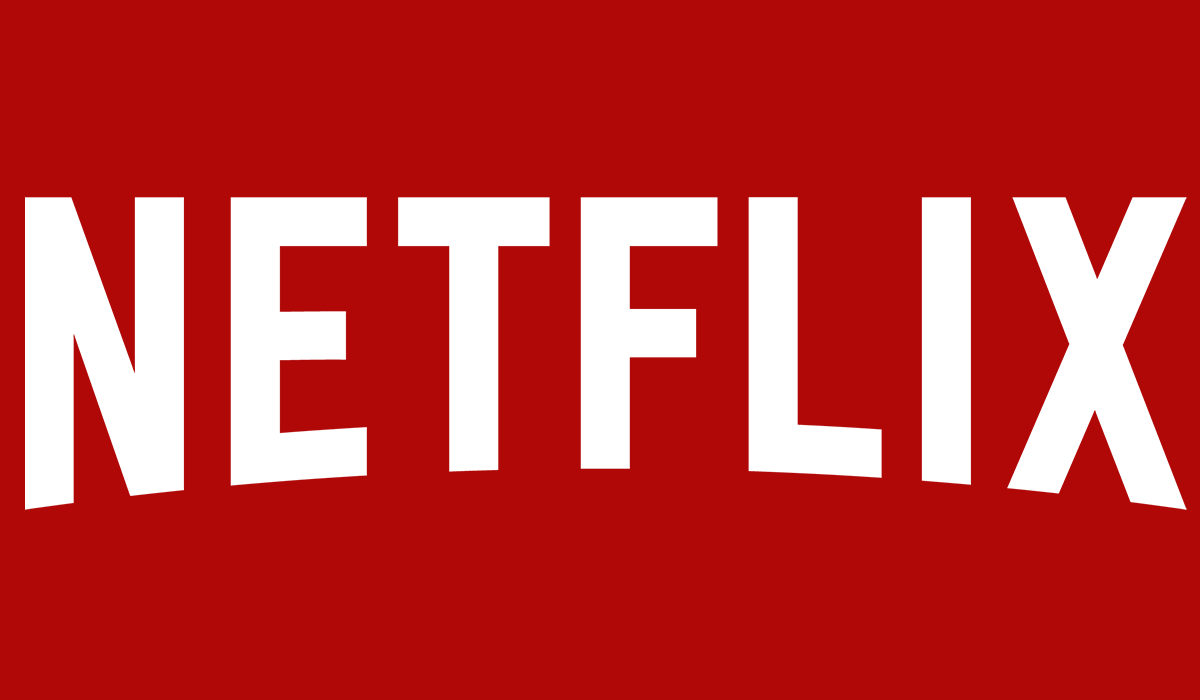 Centro de Emprendimiento Continental
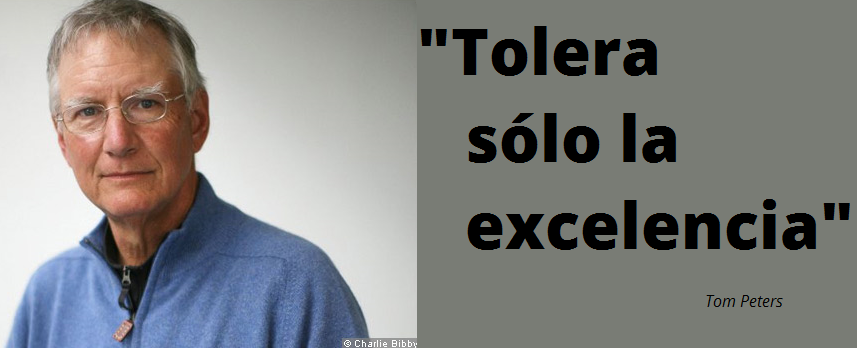 Centro de Emprendimiento Continental
Centro de Emprendimiento Continental
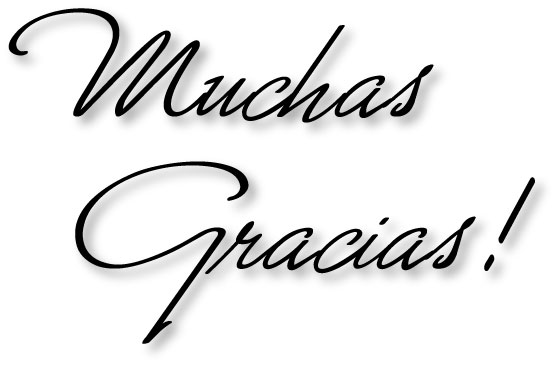